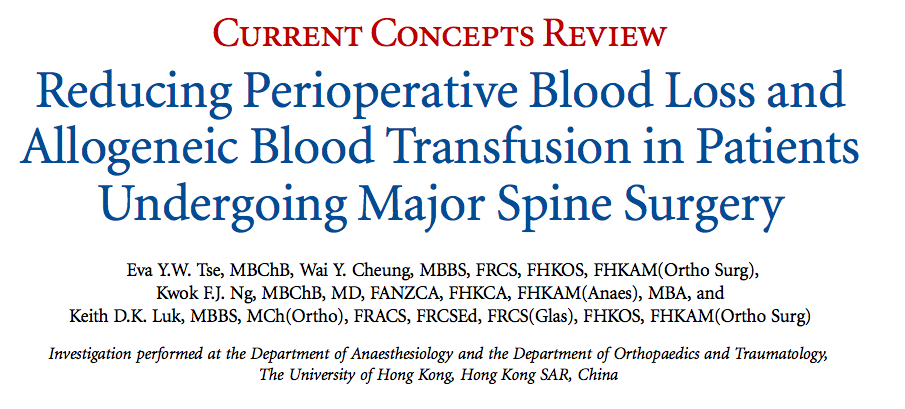 Aluno: Rafael Lindi Sugino
Índice
Medidas para a redução da perda sanguínea no:
Pré-Operatório
Intra-operatório
Pós operatório

Considerações finais
Medida para redução no sangramento no pré-operatório
Otimização das medicações que possam afetar o sangramento no intra-operatório

Auto doação sanguínea
Otimização das medicações - AAS
AAS em baixas doses:
Suspensão  fator precedente em 10,2% dos pacientes que desenvolveram eventos cardio-vasculares
Manutenção  complicações relacionadas a sangramento em 1,5x

Suspensão
7 dias antes para procedimentos neurocirúrgicos
EXCESSÃO: manter se IAM até 6 semanas antes da cirurgia ou stent até 12 semanas antes da cirurgia
Otimização das medicações - Clopidogrel
Uso aumenta em 50% o sangramento e taxas de transfusão

NÃO aumentou morbidade/mortalidade
Otimização das medicações - AINE
Inibidores de COX reversíveis com efeitos anti-plaquetários

Efeitos desaparecem em 24 horas
Auto-doação sanguínea
Seguro. Eficaz?

Brookfield  Mesmo com auto-transfusão, taxa de alo-transfusão foi a mesma
Medida para redução do sangramento no intra-operatório
Hemodiluição normovolêmica aguda
Cell saver
Medicamentos
Aprotinina
Ácido Tranexâmico
Ácido Epsilon Aminocapróico
Fator VIIa recombinante
Desmopressina
Morfina intratecal

Hipotensão controlada
Regulação da temperatura corporal
Posicionamento do paciente
Técnicas cirúrgicas
Medida para redução do sangramento no intra-operatório – Hemodiluição normovolêmica aguda
Comumente usada, com bons resultados
Redução de 52 a 68% de transfusões
Cerca de 30% ainda apresentam um estado de hipercoagulabilidade
Medida para redução do sangramento no intra-operatório – Cell Saver
Assunto controverso

Gause  cell saver aumentou o sangramento e taxa de transfusão
Menor cuidado com hemostasia? Diminuição da coagulabilidade sanguínea?
Custo maior que benefício? (compensa se mais que duas bolsas forem obtidas)
Medida para redução do sangramento no intra-operatório – Aprotinina
Inibidor de serina protease obtido de tecido plumonar bovino

Complicações relacionadas no pós operatório  choque cardiogênico, falência ventricular direita, ICC, infarto do miocárdio, AVC, anafilaxia

Resultados controversos
Medida para redução do sangramento no intra-operatório – Ácido Tranexâmico
Análogo sintético da lisina  inibe a ligação dos resíduos da lisina na conversão de fibrina para plasmina ou plasminogênio, evitando a fibrinólise

Bem estabelecido para artroplastia de quadril e joelho

Seguro, efetivo, dose dependente
Medida para redução do sangramento no intra-operatório – Ácido Epsilon Aminocapróico
Também análogo da lisina

Controverso
Medida para redução do sangramento no intra-operatório – Fator VIIa recombinante
Estimula a formação de trombina pelas paquetas

Ainda em estudos

Custo elevado

Complicações potenciais desastrosas
Medida para redução do sangramento no intra-operatório – Desmopressina
Análogo sintético da vasopressina  aumenta os níveis de fator VIII e von Villebrand

Ainda em estudo
Medida para redução do sangramento no intra-operatório – Morfina intratecal
Bloqueio neural leva a hipotensão

Perigoso em cirurgias grandes de coluna pois a hipotensão pode atrapalhar o manejo de um choque hipovolêmico
Medida para redução do sangramento no intra-operatório – Hipotensão controlada
Valor da técnica considerada como controversa – Pessão intra-tecal e óssea são ditas como mais importantes

Bastante utilizadas

Complicações: perda visual (0,09%), diminuição do potencial evocado da medula
Medida para redução do sangramento no intra-operatório – Regulação da temperatura corporal
Hipotermia gera disfunção plaquetária importante

Hipotermia pode gerar um aumento de 26 a  30% de perda sanguínea.

Metanálise recente: Se perda de temperatura < 1 grau, pode aumentar e 16% perda sanguínea e 22% a mais de taxa de transfusão.
Medida para redução do sangramento no intra-operatório – Posicionamento do paciente
Redução na pressão abdominal consequentemente diminui a pressão na veia cava.

A drenagem da coluna é feita por ramos diretos para a veia cava em um sistema sem válvulas. O aumento na pessão da cava gera congestão no sistema venoso e maior sangramento.
Medida para redução do sangramento no intra-operatório – Técnicas cirúrgicas
Infiltração na pele com lidocania + epinefrina (1:500.000), dissecção subperioseteal, osteotomias realizadas no fim da cirurgia, hemostasia controlada, pressão hidrostática com solução salina

Uso de agentes hemostáticos tópicos: ativos e passivos
Ativos: promove agregação 
Passivos: gera coágulo de fibrina
Efeitos após 10 minutos
Recomenda-se a remoção destes agentes após hemostasia pois pode gerar complicações

Cirurgia minimamente invasiva: vantagens para o paciente (menor sangramento, dor, etc), desvantagem para o cirurgião (curva de aprendizado, instrumental, etc)
Medida para redução no sangramento no pós-operatório
Cell saver no pós operatório

Ainda em estudos
Considerações finais - transfusões
Indicações para transfusão sanguínea: 

Ainda em estudos

Recomenda-se Transfusão com Hb<7,0 e não se recomenda com Hb > 10,0
Considerações finais – Uso combinado das técnicas
O uso combinado de técnicas ainda está em estudo

Sempre consderar o acúmulo dos benefícios assim como 

Mais promissores: hemodiluição, Ácido Tranexâmico, morfina intratecal, posicionamento adequado, modificações das técnicas
Conclusão / Críticas
Todos os membros de uma equipe de saúde devem ter seu papel e sua responsabilidade. No caso de cirurgias de coluna, a interação de equipe de anestesia, equipe de especialista de coluna e equipe de cuidados intensivos devem trabalhar de forma coordenada e sincronizada para um melhor resultado para o paciente.
A utilização de técnicas combinadas para a redução do sangramento deve ser feita de rotina, com cautela, assim como a revisão sistemática de conceitos, técnicas e medicamentos disponíveis para a melhora no quesito perda sanguínea
Vale lembrar que a transfusão sanguínea também apresenta riscos ao paciente.